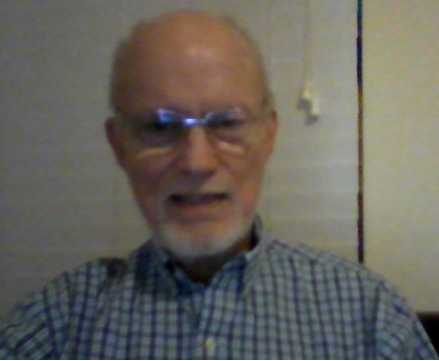 At any point in the presentation, you may advance to the next slide by hitting the space bar, the right arrow key, or the n key.
CSCI 3321 FALL 2021
Introduction to the course    
 CSCI 3321  Numerical Methods
https://sceweb.uhcl.edu/feagin/courses/csci3321.html
Dr. Terry Feagin, Professor, Computer Science, UHCL
 feagin@uhcl.edu
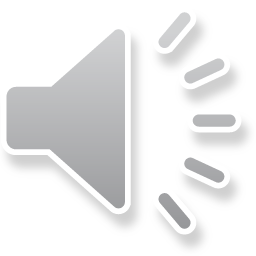 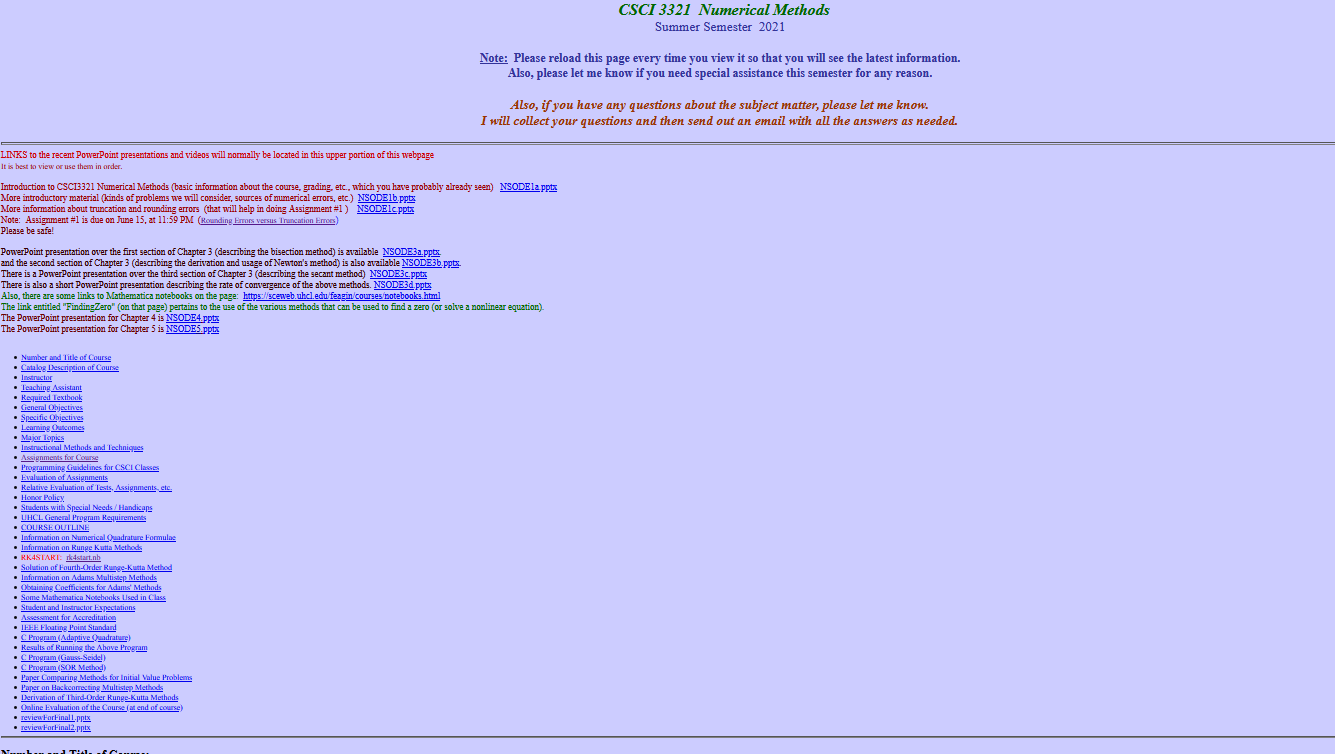 Fall Semester 2021
Our HOMEPAGEhttps://sceweb.uhcl.edu/feagin/courses/csci3321.html
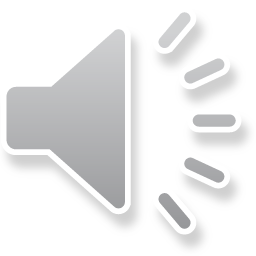 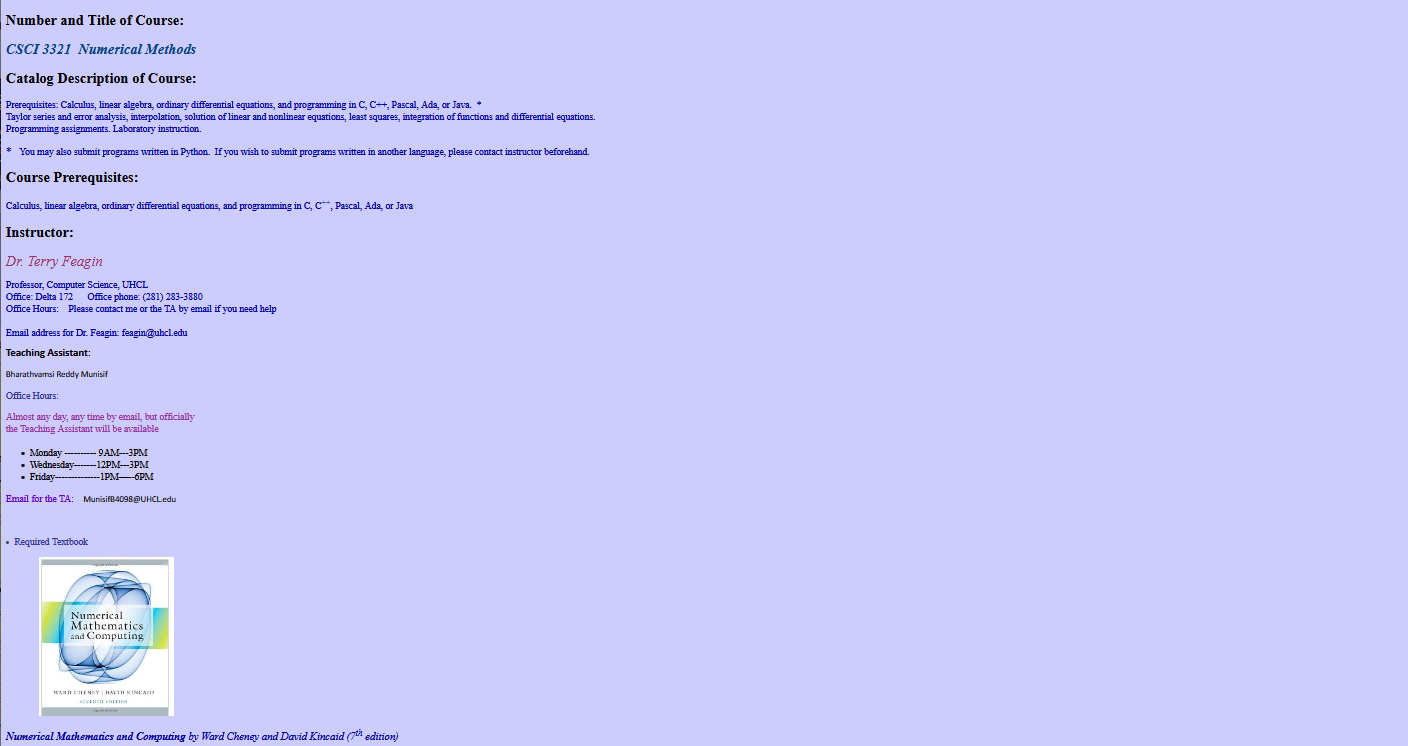 Consult Our Homepage athttps://sceweb.uhcl.edu/feagin/courses/csci3321.html for the latest information
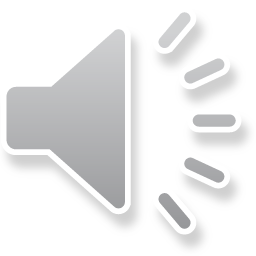 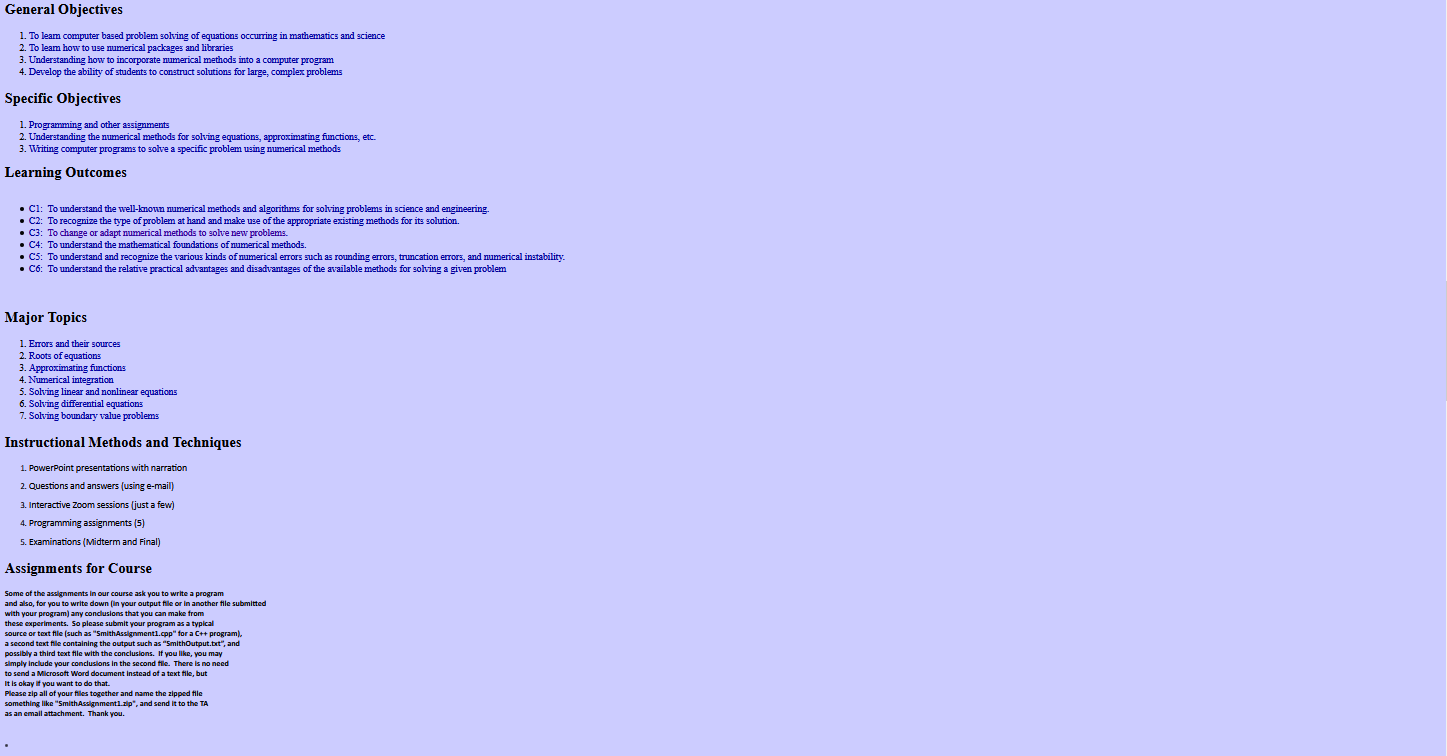 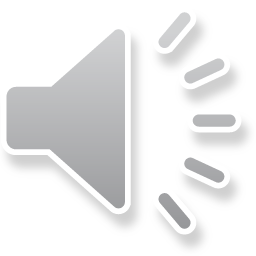 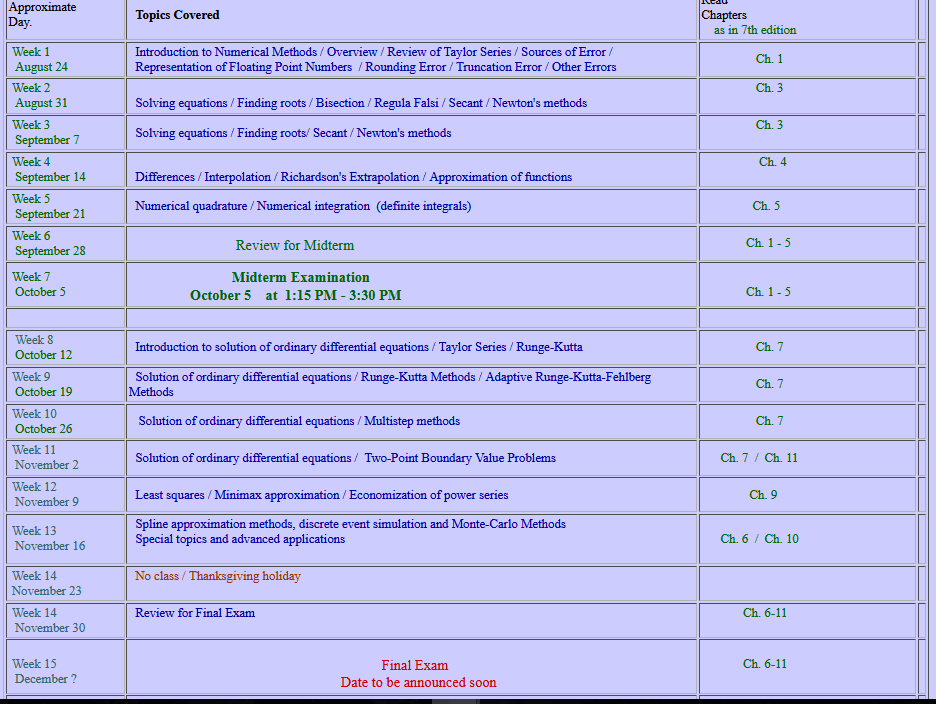 Our HOME PAGE  (near bottom of the page)
Approximate dates are shown in this leftmost column
Chapters in book are shown in this rightmost column
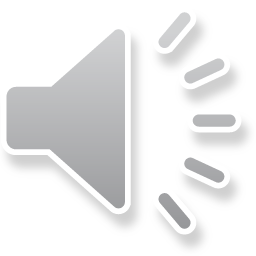